On the Possibility of Gravitational Lensing of Terra Electron-volt Gamma Ray Sources
Sean Gellenbeck
Mentor: Professor Ann Zabludoff, Steward Observatory
21st Annual Arizona/NASA Statewide Space Grant Undergraduate Research Internship Program Symposium 
University of Arizona, Tucson, Arizona
April 21, 2012
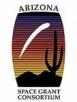 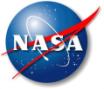 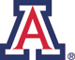 Motivation (Structure of Blazars)
Electron-volt (eV) = Energy 
Terra (T)- = 1 trillion eV
1 TeV – about equal to the kinetic energy of a flying mosquito
Terra electron-volt (TeV) gamma ray sources, a mystery
Blazars?
Image Credit: 
http://heasarc.gsfc.nasa.gov/docs/cgro/images/epo/gallery/agns/index.html
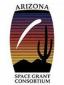 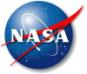 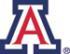 [Speaker Notes: Explain basic Ideas.    Mosquito point - Distances on order of 10^22 miles]
Motivation (Gravitational Lensing)
Efforts to understand sources futile if properties biased
Gravitational lensing can cause bias
Foreground mass can magnify light from background sources
Image Credit: 
http://www.lsst.org/files/img/Soares-Grav_Lens.jpg
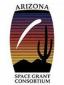 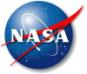 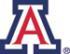 [Speaker Notes: Explain GL.     Newton’s law of Gravitation.    Checking to see if GL is happening.   NOT TO SCALE!!!]
Methods/ResultsPossible Lensing (Blue) vs. Unlikely to be Lensed (Green)
TeV Flux Distribution (Crab Units)
Number of Sources
Optical Magnitude Distribution (Magnitude)
Number of Sources
14                    14.6375               15.275                15.9125                 16.55                  17.1875               17.825                18.4625                  19.1
[Speaker Notes: Used NED and TeVCat.      Explain graphs.        Averages show that GL not bias on average.]
Preliminary Conclusions and Future Directions
On average, gravitational lensing does not bias TeV sources
It could have an effect individual sources – verifying using lensing models
Future Goals:
Secure additional redshift data on foreground objects
Publish significant conclusions
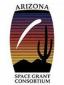 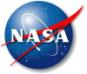 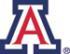 [Speaker Notes: more work to do.      Plan to finish what I started.]
Thank You!
Sean Gellenbeck
Department of Aerospace and Mechanical Engineering
gellenbs@email.arizona.edu
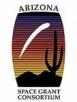 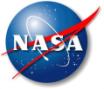 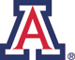 [Speaker Notes: THANK YOU!!!        Look to moderator to field questions!]